II Konferencja Naukowa Energetyki Rozproszonej
www.KNER2024.agh.edu.pl                                                     26.06.2024, Kraków
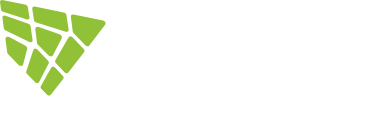 Odzyskiwanie energii z otoczenia
Energy harvesting
Autor(zy): A.BBBBB
Afiliacja: Uniwersytet …
Session # - <title>, <date>
Slide title
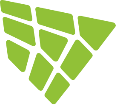 First point
second point
third point
Session # - <title>, <date>
slide 1